VECTO TRONG KHÔNG GIAN
Bài 6
4
TÍCH VÔ HƯỚNG CỦA HAI VÉC TƠ TRONG KHÔNG GIAN
Lời giải
A
C
B
3
A'
C'
B'
VECTO TRONG KHÔNG GIAN
Bài 6
4
TÍCH VÔ HƯỚNG CỦA HAI VÉC TƠ TRONG KHÔNG GIAN
b) Tích vô hướng của hai vectơ trong không gian
HĐ8. Nhận biết khái niệm tích vô hướng của hai vectơ trong không gian
Hãy nhắc lại công thức xác định tích vô hướng của hai vectơ trong mặt phẳng.
Lời giải
VECTO TRONG KHÔNG GIAN
Bài 6
4
TÍCH VÔ HƯỚNG CỦA HAI VÉC TƠ TRONG KHÔNG GIAN
b) Tích vô hướng của hai vectơ trong không gian
Chú ý
VECTO TRONG KHÔNG GIAN
Bài 6
4
TÍCH VÔ HƯỚNG CỦA HAI VÉC TƠ TRONG KHÔNG GIAN
b) Tích vô hướng của hai vectơ trong không gian
Lời giải
S
B
A
3
C
D
VECTO TRONG KHÔNG GIAN
Bài 6
4
TÍCH VÔ HƯỚNG CỦA HAI VÉC TƠ TRONG KHÔNG GIAN
b) Tích vô hướng của hai vectơ trong không gian
Lời giải
S
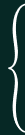 3
B
A
C
D
VECTO TRONG KHÔNG GIAN
Bài 6
4
TÍCH VÔ HƯỚNG CỦA HAI VÉC TƠ TRONG KHÔNG GIAN
b) Tích vô hướng của hai vectơ trong không gian
Lời giải
S
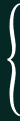 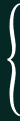 3
B
A
O
C
D
VECTO TRONG KHÔNG GIAN
Bài 6
4
TÍCH VÔ HƯỚNG CỦA HAI VÉC TƠ TRONG KHÔNG GIAN
b) Tích vô hướng của hai vectơ trong không gian
Lời giải
S
3
B
A
E
O
C
D
VECTO TRONG KHÔNG GIAN
Bài 6
4
TÍCH VÔ HƯỚNG CỦA HAI VÉC TƠ TRONG KHÔNG GIAN
b) Tích vô hướng của hai vectơ trong không gian
VECTO TRONG KHÔNG GIAN
Bài 6
4
TÍCH VÔ HƯỚNG CỦA HAI VÉC TƠ TRONG KHÔNG GIAN
b) Tích vô hướng của hai vectơ trong không gian
Lời giải
A
M
3
D
B
N
C
VECTO TRONG KHÔNG GIAN
Bài 6
4
TÍCH VÔ HƯỚNG CỦA HAI VÉC TƠ TRONG KHÔNG GIAN
b) Tích vô hướng của hai vectơ trong không gian
Lời giải
A
M
3
D
B
N
C
VECTO TRONG KHÔNG GIAN
Bài 6
4
TÍCH VÔ HƯỚNG CỦA HAI VÉC TƠ TRONG KHÔNG GIAN
b) Tích vô hướng của hai vectơ trong không gian
Lời giải
B
C
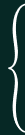 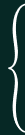 A
3
D
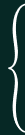 B'
C'
A'
D'